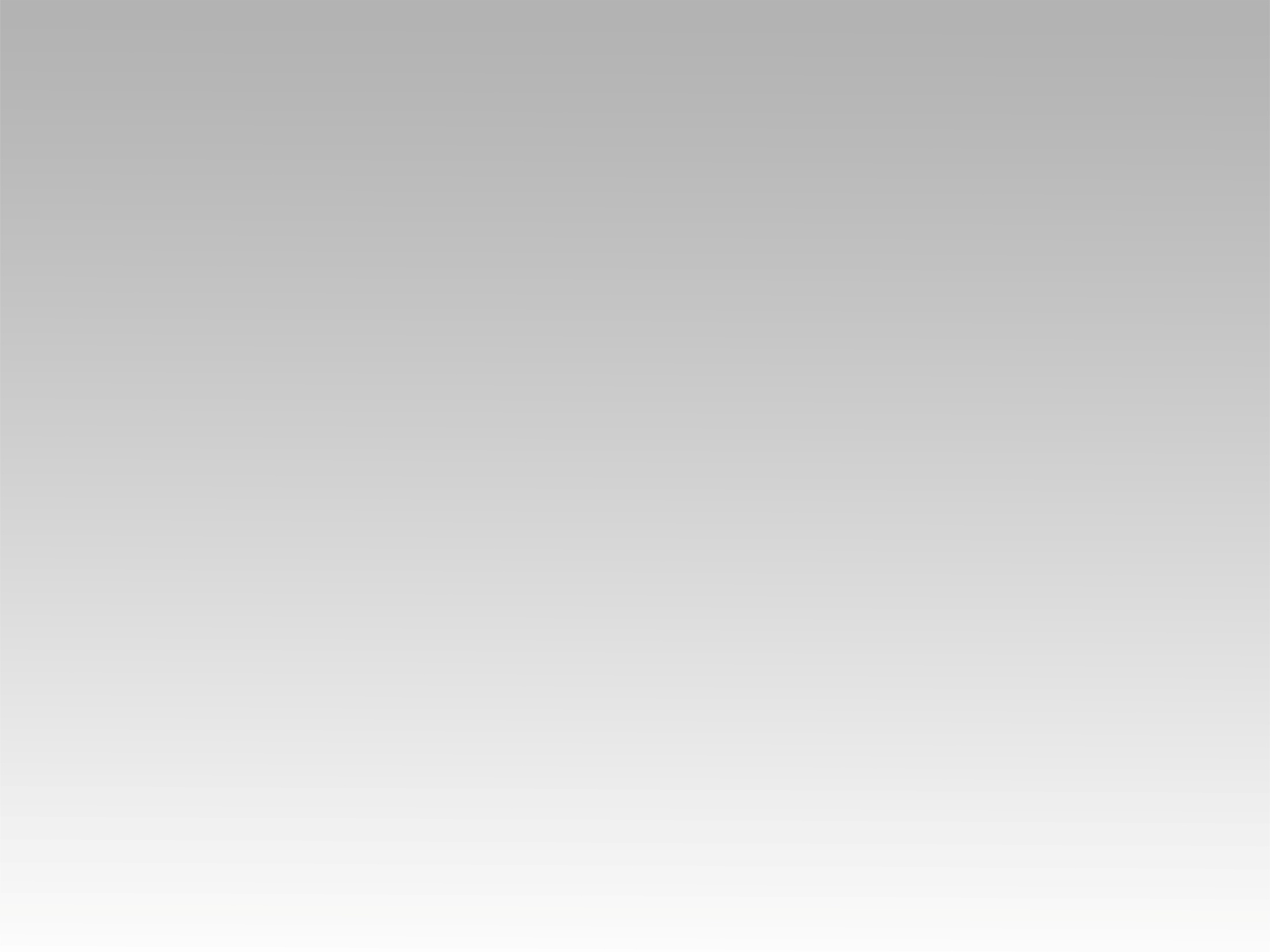 تـرنيــمة
لا يَنعَسَنَّ حَافِظي
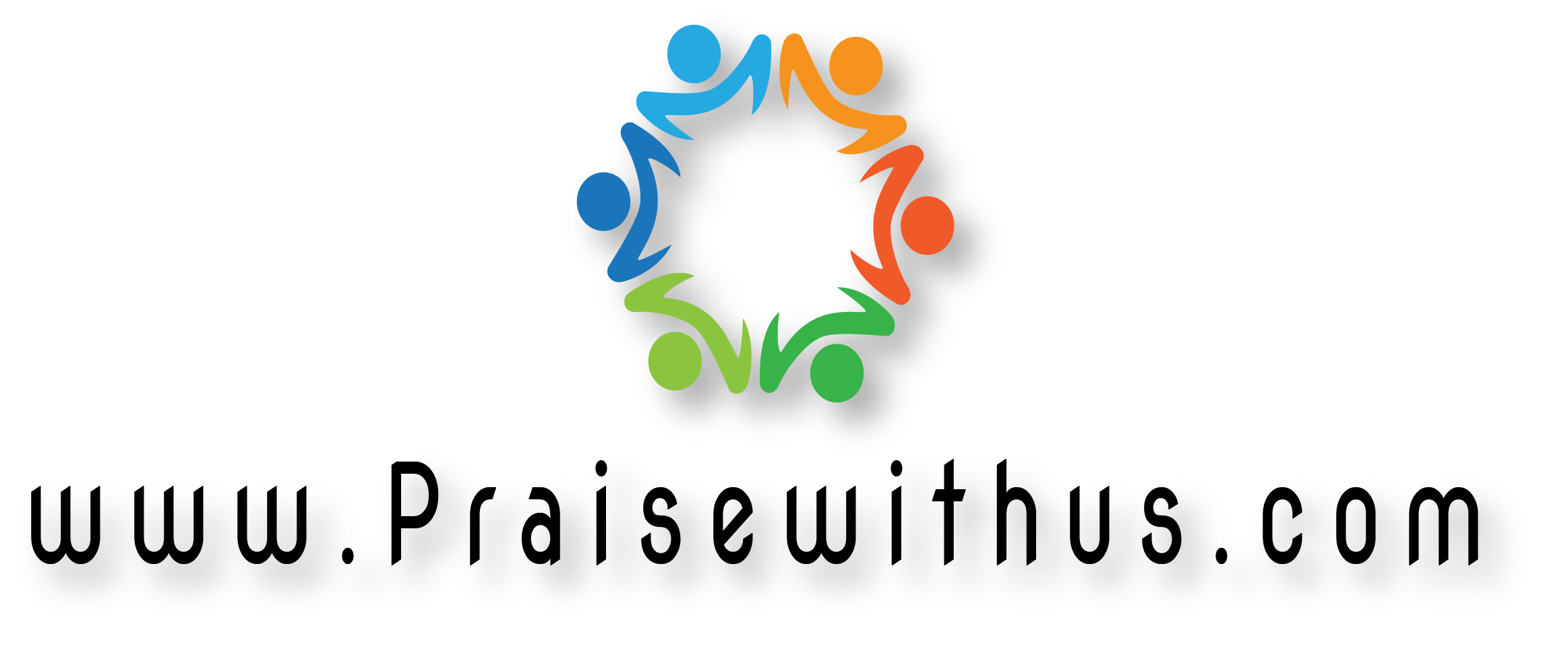 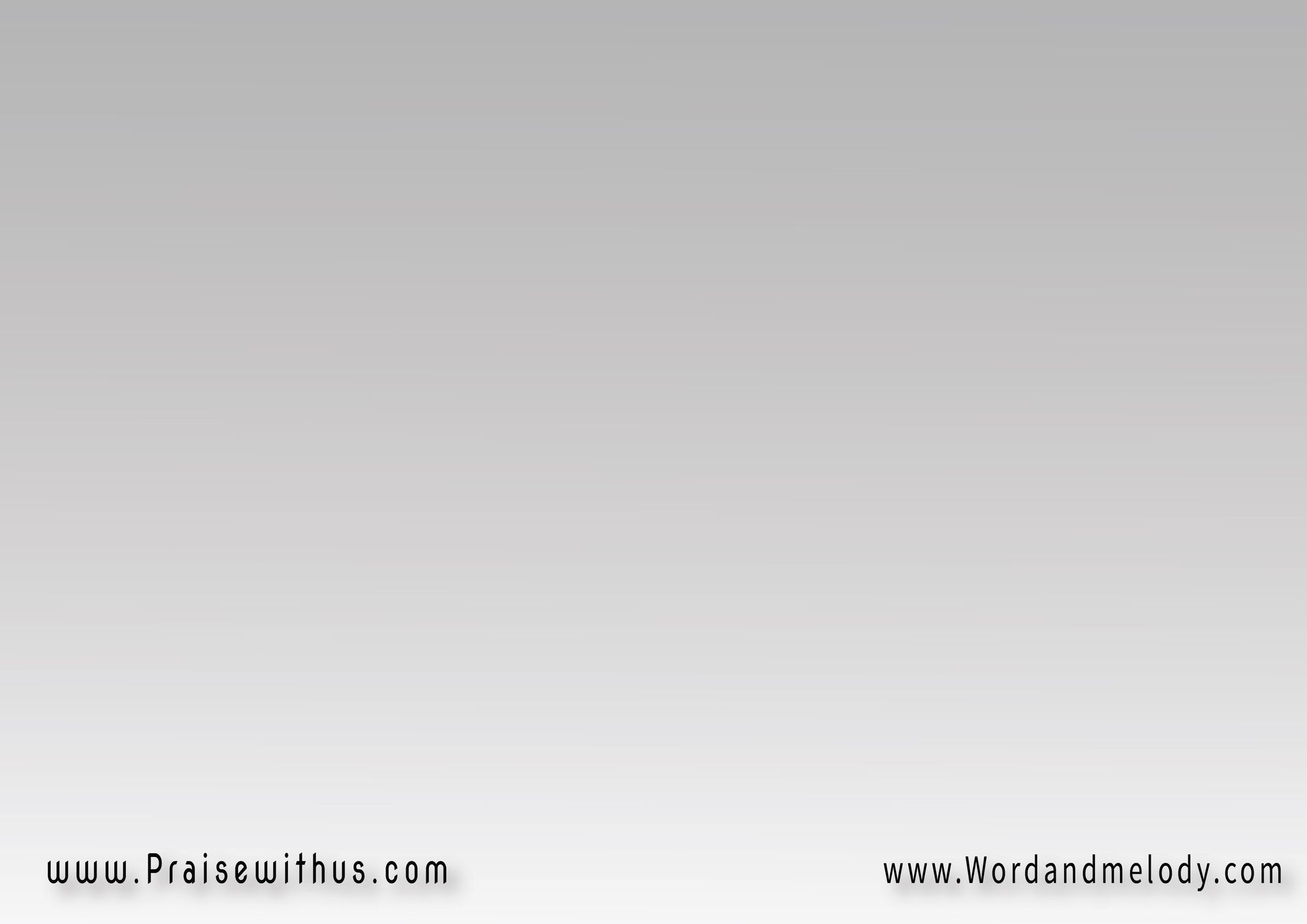 1- لا يَنعَسَنَّ حَافِظي   وَلا يَنــــامُ سَيِّديأعطَى لَنا سَلامَـــــهُ   وَخَالِقي لَم يَنسَنيوَفي كُلِّ الظُّرُوفِ لِيَ فِيهِ سَلامْسَلامُهُ عَجيبٌ يَبقَى عَلَى الدَّوَامْ
la yanaasanna hafezi   wala yanamo sayediaata lana salamaho   wa khaleqi lam yansaniwafi kolli elzzorofi lia fihi salamsalamoho aajeebon yabqa aala alddawamMy Keeper does not sleep. My Creator does not 
forget me and he gave us peace. I have peace in Him in all conditions; extraordinary and non-vanishing peace.
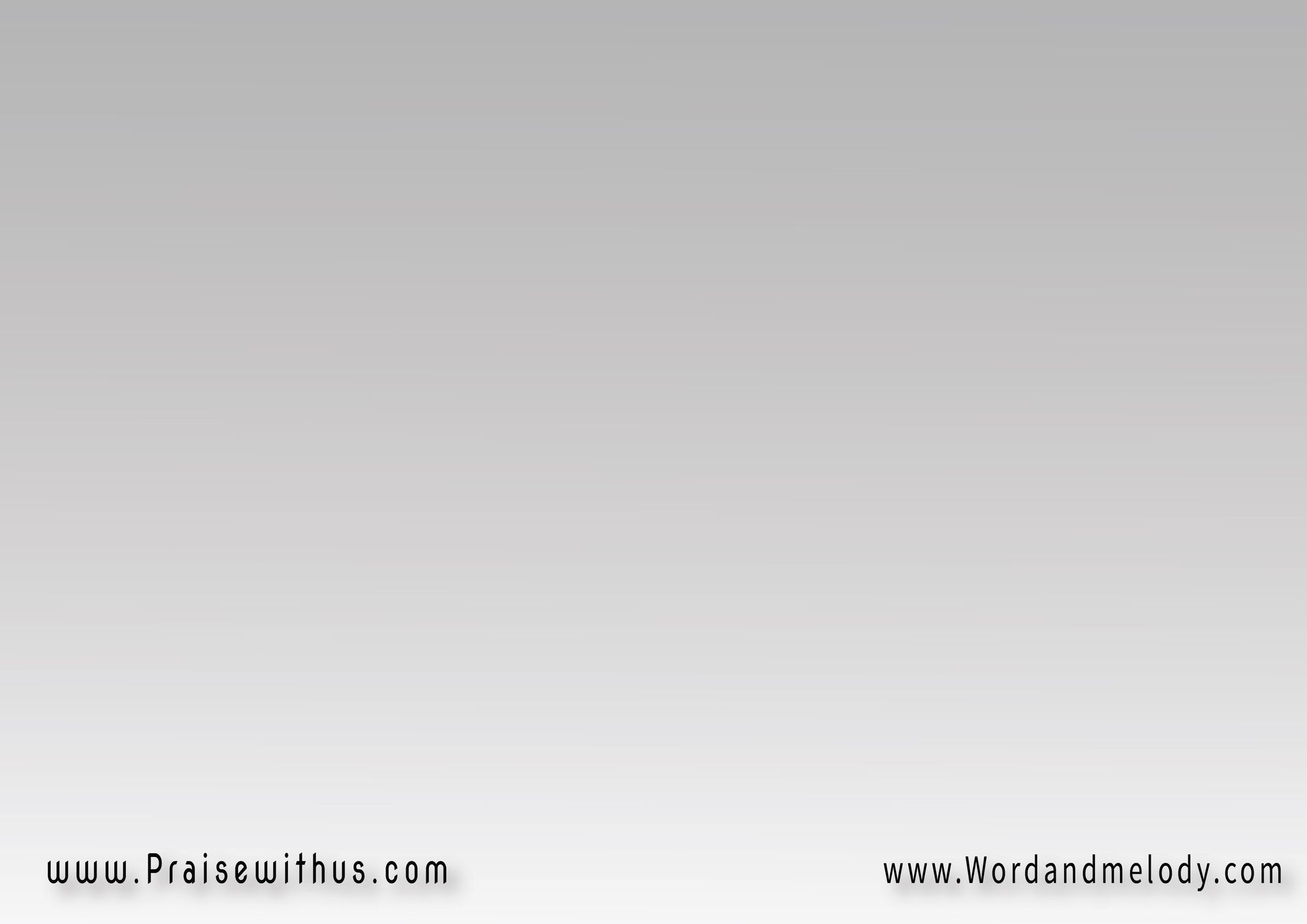 (سَلامٌ سَلامٌ سَلامٌ عِندي سَلامٌ في المَسيح)2في قلبي لي سَـــلام   وَفي فِكري سَــلاملي سَلامٌ نَبعُهُ شَخصُ الحَبيبفي ضِيقي لي سلامٌ   وَفي رَحبي سَـلاملي سَلامٌ أنَّ سَيِّدي قَريب(salamon)3  aendi salamon fi elmaseehfi qalbi li salam   wafi fekri salamli salamon nabaoho shakhSo elhabeebfi Diqi li salam wafi rahbi salamli salamon anna sayedi qareebI have peace in the Christ in my heart and in my mind; in
 hardships and in comfort, I have peace that my Lord is close.
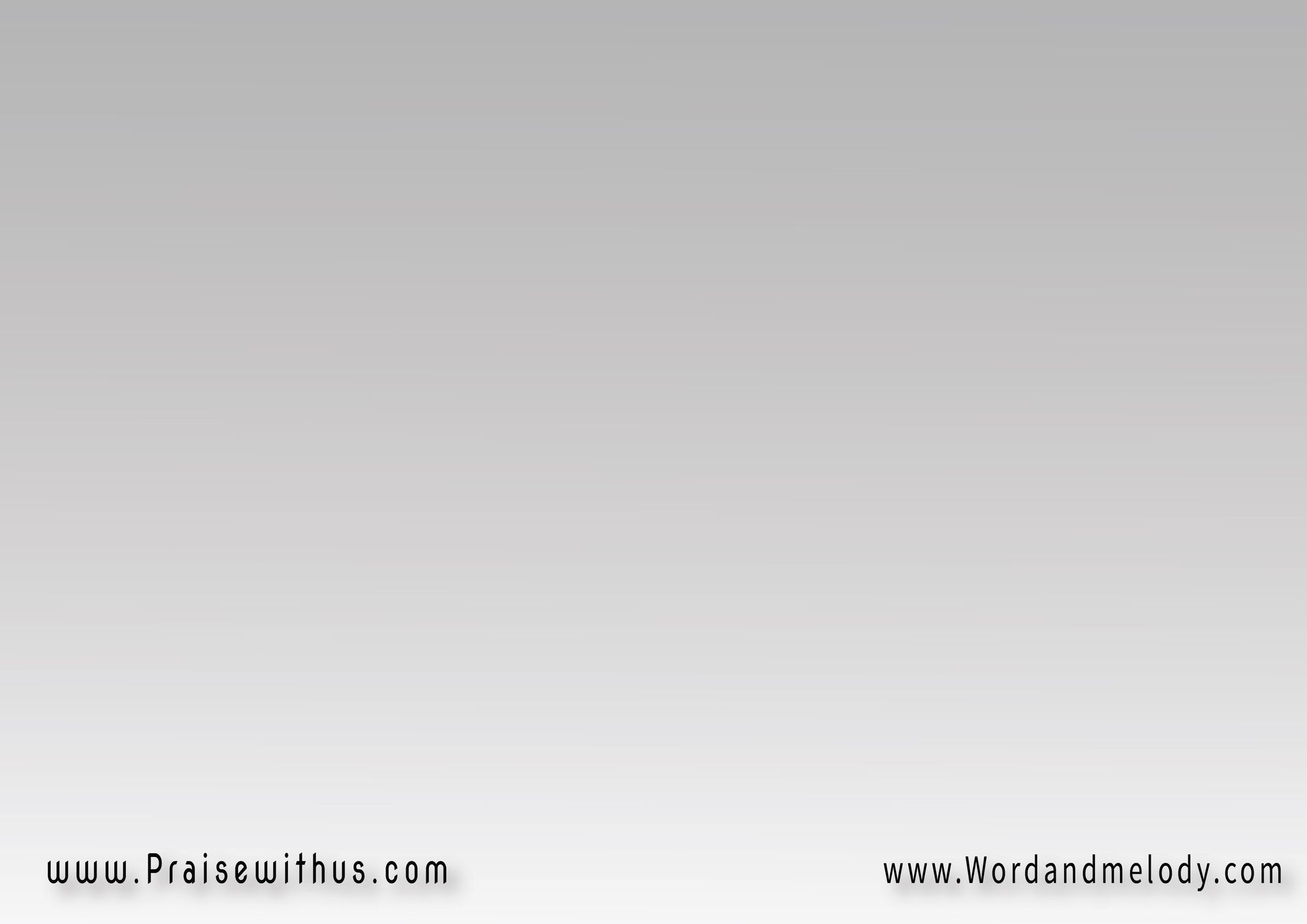 2- مَهما كَانَت تَجرِبَتي لا تَحيدُ عَيني عَن يَسوعْيُثَبِّتَنَّ قَدَمِيْ كَذا وَقلبي لَن يَرُوعْتُحيطُ بي ذِرَاعُ القَديرِ وَالنَّصيرْيُبعِدُ كُلَّ شَرٍّ فِيــــــــهِ فِدَاً كَثيرْ
mahma kanat tajrebati  la taheedo aayni aan yasouyothabbetanna qadami katha wa qalbi lan yarooatoheeto bi theraao alqadeeri walnnaSeeryobaedo kolla sharren fihi fedan katheer
Under any trial, my eyes ae fixed on Jesus. He strengthens my 
feet and encourages my heart. The arm of the Almighty surrounds 
me taking away all evil and providing a great redemption.
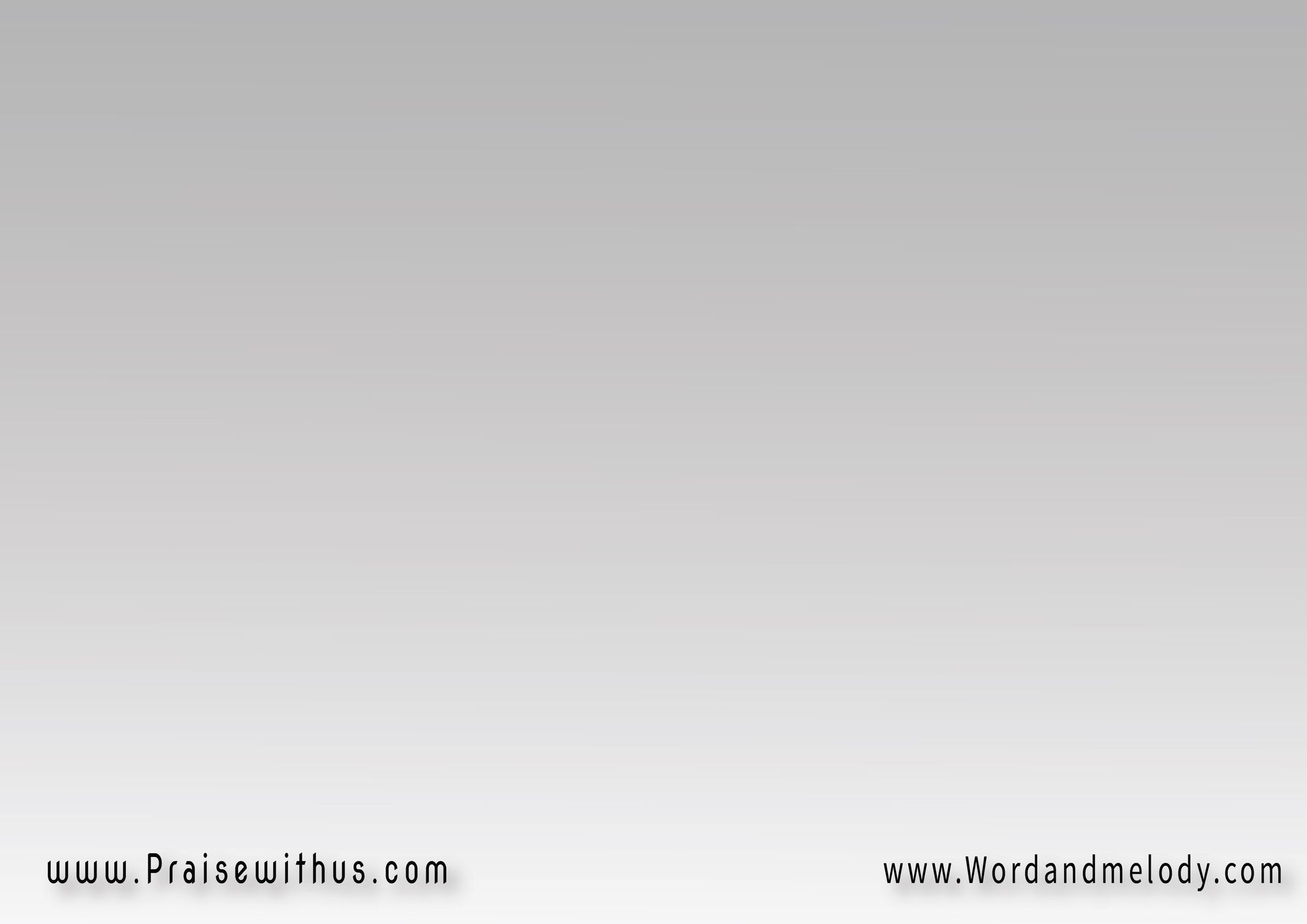 (سَلامٌ سَلامٌ سَلامٌ عِندي سَلامٌ في المَسيح)2في قلبي لي سَـــلام   وَفي فِكري سَــلاملي سَلامٌ نَبعُهُ شَخصُ الحَبيبفي ضِيقي لي سلامٌ   وَفي رَحبي سَـلاملي سَلامٌ أنَّ سَيِّدي قَريب(salamon)3  aendi salamon fi elmaseehfi qalbi li salam   wafi fekri salamli salamon nabaoho shakhSo elhabeebfi Diqi li salam wafi rahbi salamli salamon anna sayedi qareebI have peace in the Christ in my heart and in my mind; in
 hardships and in comfort, I have peace that my Lord is close.
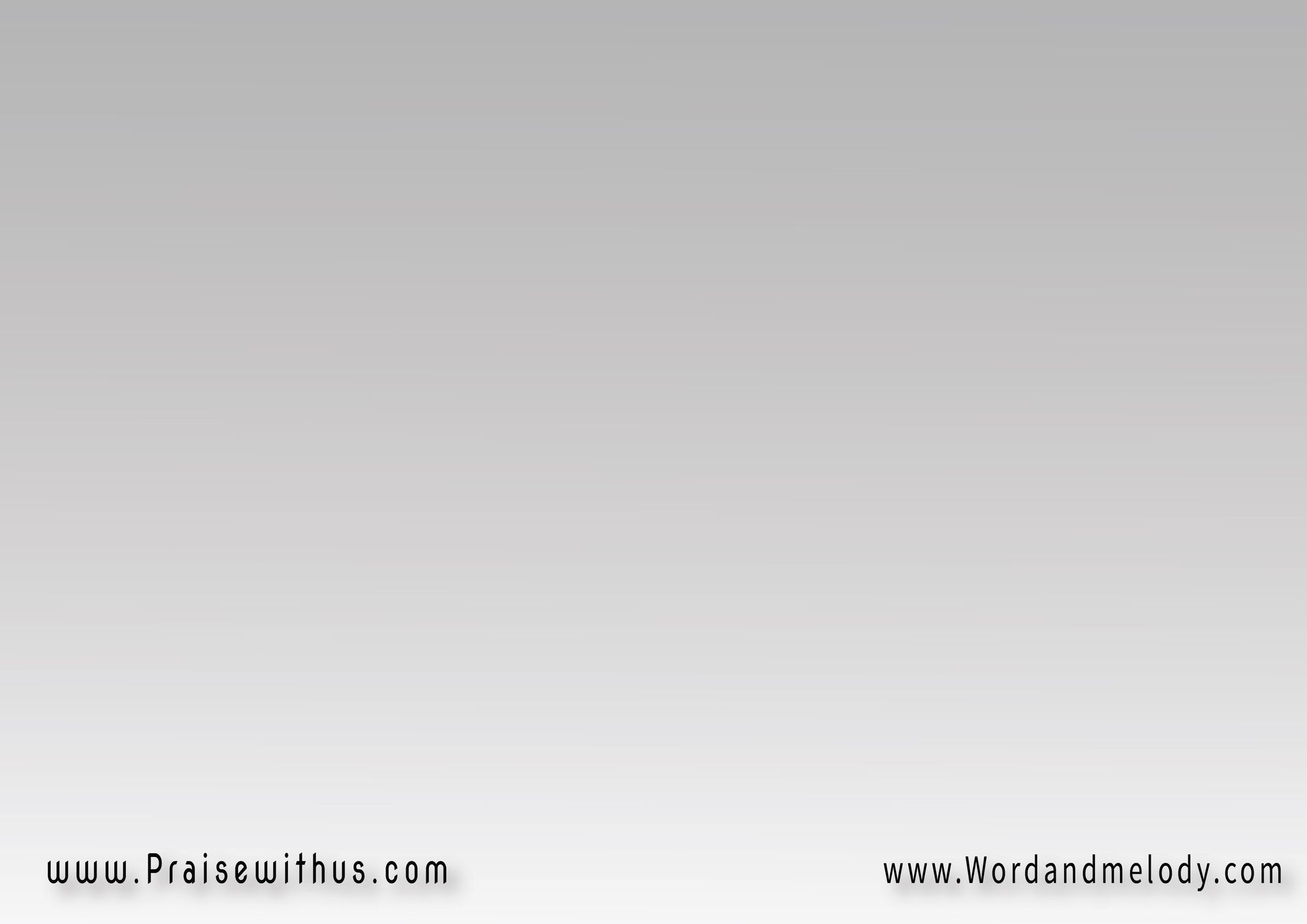 3- وَإنْ أحَاطَت الغُيُومْ   لَن يَترُكَنِّي مُنقِذِيإلَيْهِ آتي بالهُمُــــومْ   وَهوَ يَسُدُّ حَاجَتـيأنامُ في أمـــــانٍ   أدخُلُ في حِمَاهأُعَلِّي تَسبيحَاتي   أُمَجِّــــــدُ الإلَه

wa in ahatat elghoiom  lan yatrokanni monqethielayhi aati bel homom   wahoa yasoddo hajatianamo fi amanen   adkholo fi hemahoaalli tasbihati   omajjedo alelahIf clouds approach, my savior won’t abandon me.
 I come to Him with burdens and He supplies.
 I sleep safely in His shelter, praising loudly, glorifying God.
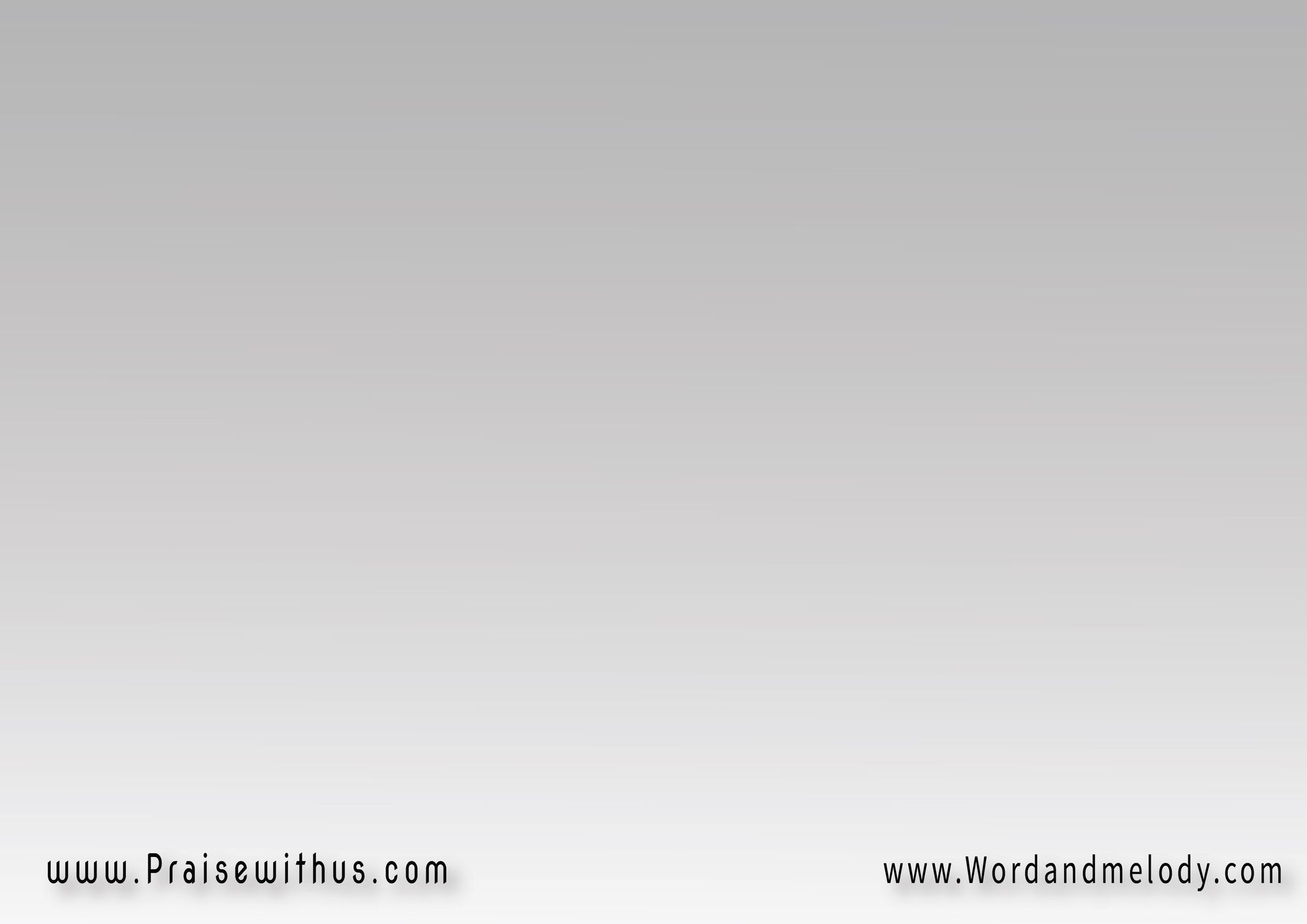 (سَلامٌ سَلامٌ سَلامٌ عِندي سَلامٌ في المَسيح)2في قلبي لي سَـــلام   وَفي فِكري سَــلاملي سَلامٌ نَبعُهُ شَخصُ الحَبيبفي ضِيقي لي سلامٌ   وَفي رَحبي سَـلاملي سَلامٌ أنَّ سَيِّدي قَريب(salamon)3  aendi salamon fi elmaseehfi qalbi li salam   wafi fekri salamli salamon nabaoho shakhSo elhabeebfi Diqi li salam wafi rahbi salamli salamon anna sayedi qareebI have peace in the Christ in my heart and in my mind; in
 hardships and in comfort, I have peace that my Lord is close.
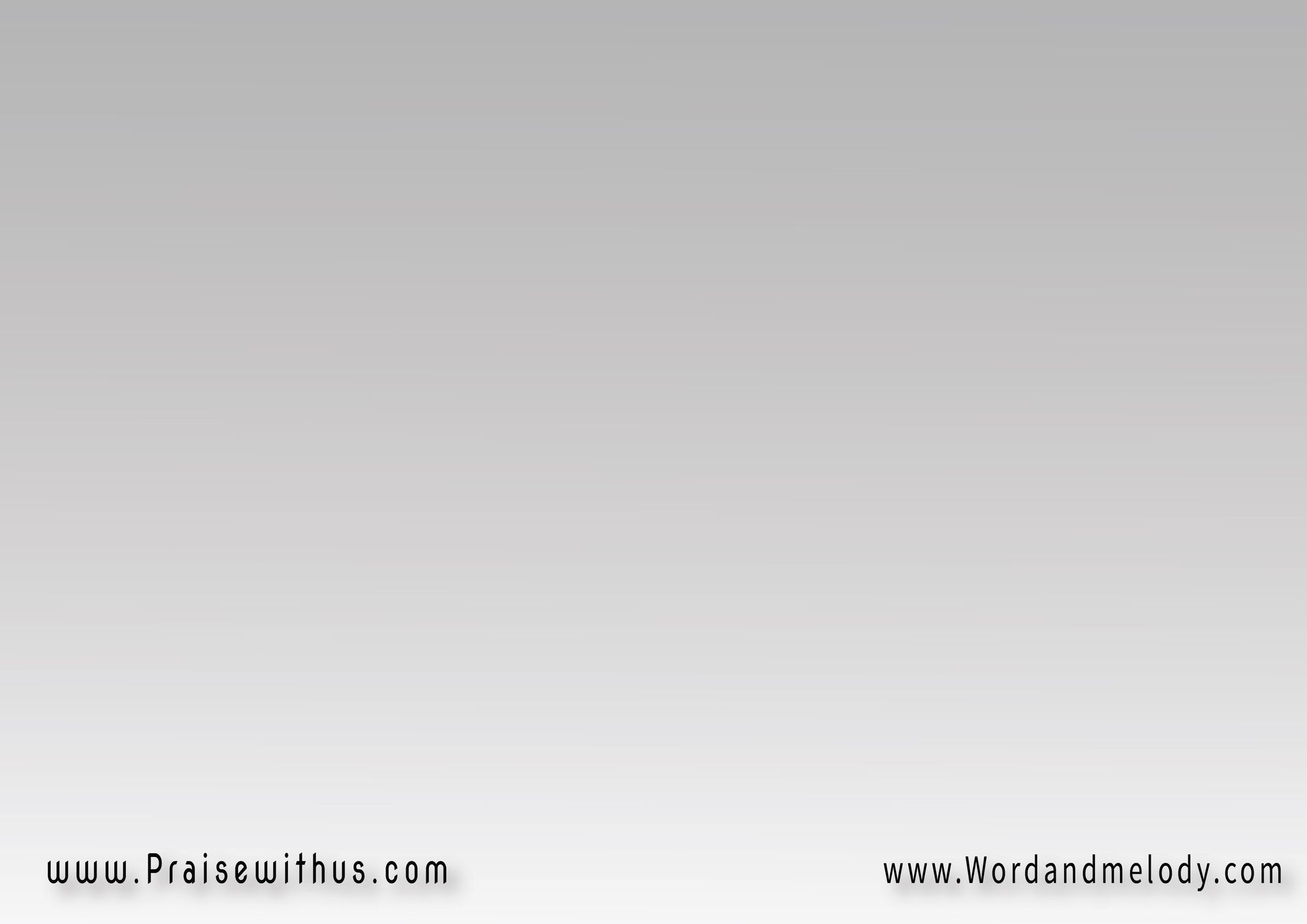 4- لَدَيَّ كُلُّ ذا اليَقينْ   بِأنَّ سَــــــــيِّدِي أمِينْفَإنَّهُ خَيْــــــرُ مُعِينْ   رَفِيقُ عُمري كُلَّ حِينْمَنْ مِثلُهُ هُنَـاكَ   في كُلِّ ذا الوُجُودْحَبيبٌ وَصَدِيقٌ   وَهـــوَ رَبٌّ وَدُودْ
ladayya kollo tha alyaqeen   be anna sayedi ameenfa ennaho khayro moaeen   rafeeqo aomri kolla heenman methloho honaka fi kolli tha elwojodhabeebon wa Sadeeqon wahoa rabbon wadoodI have all the assurance that my Master is honest. He is
 the best helper and companion. Who is like Him an the universe? He is a loving friend and a compassionate Lord.
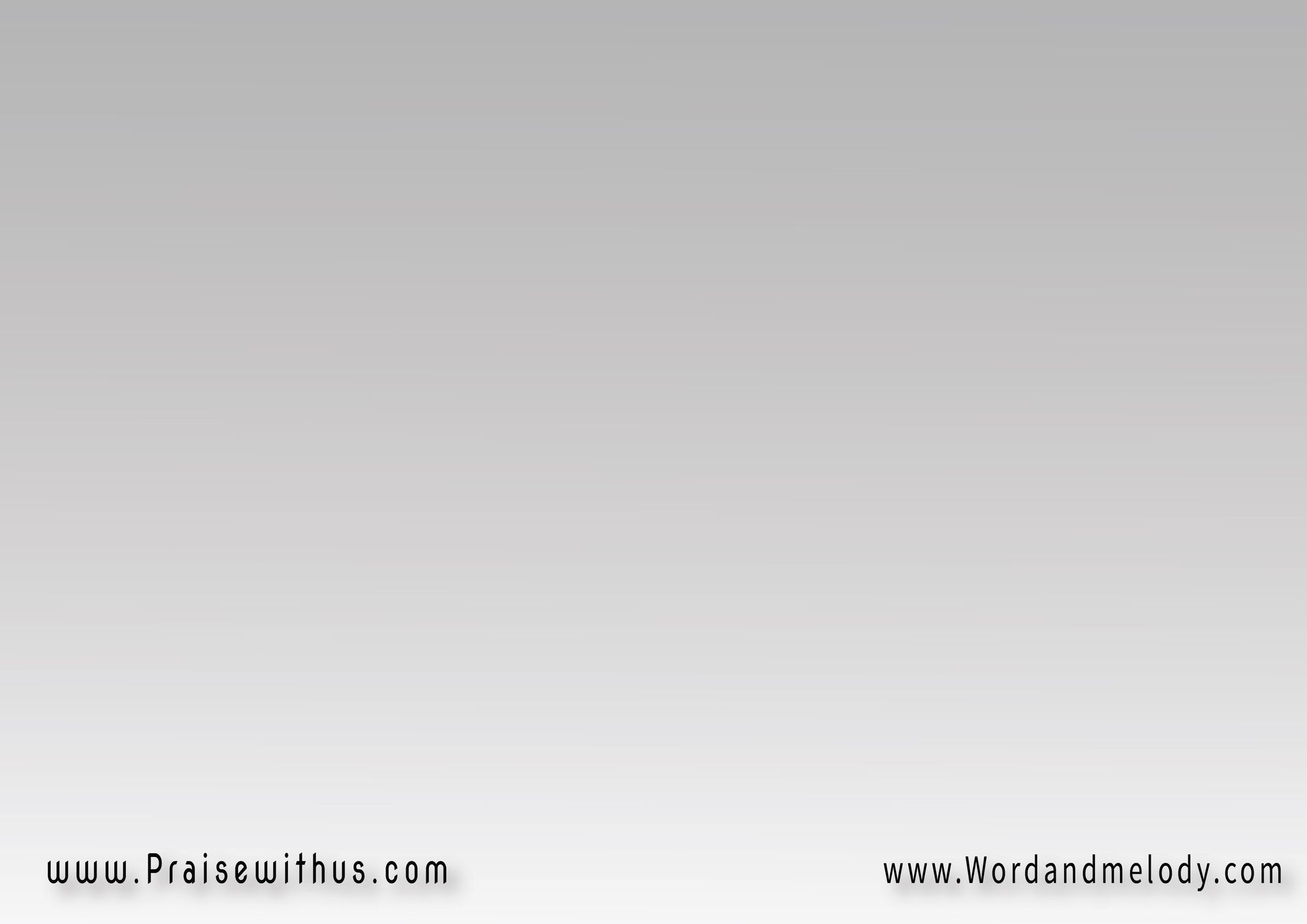 (سَلامٌ سَلامٌ سَلامٌ عِندي سَلامٌ في المَسيح)2في قلبي لي سَـــلام   وَفي فِكري سَــلاملي سَلامٌ نَبعُهُ شَخصُ الحَبيبفي ضِيقي لي سلامٌ   وَفي رَحبي سَـلاملي سَلامٌ أنَّ سَيِّدي قَريب(salamon)3  aendi salamon fi elmaseehfi qalbi li salam   wafi fekri salamli salamon nabaoho shakhSo elhabeebfi Diqi li salam wafi rahbi salamli salamon anna sayedi qareebI have peace in the Christ in my heart and in my mind; in
 hardships and in comfort, I have peace that my Lord is close.
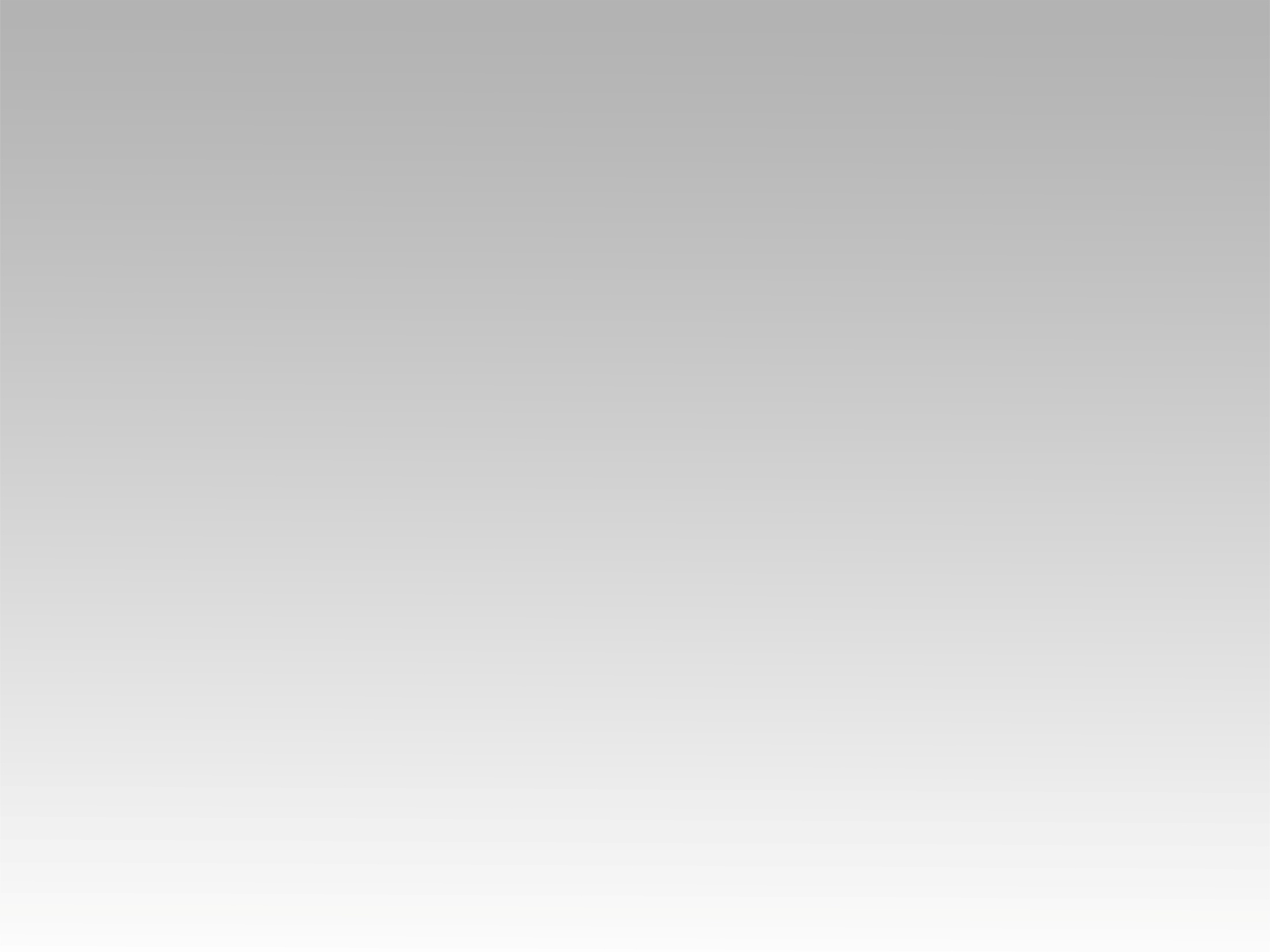 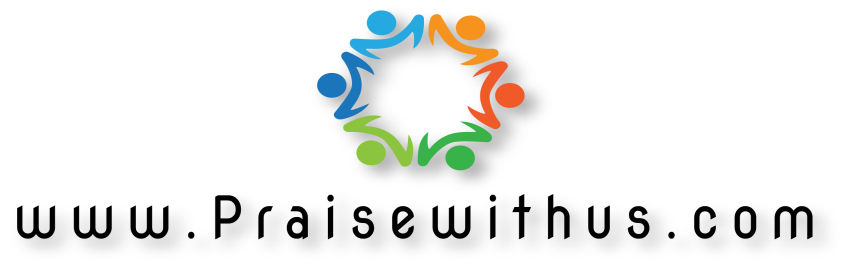